Мой школьный двор
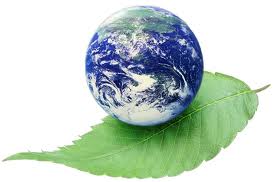 Экологический отряд
2 «Б» класс
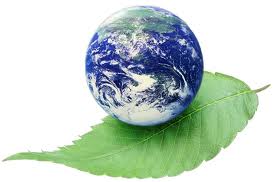 Юные Аланы и их родители
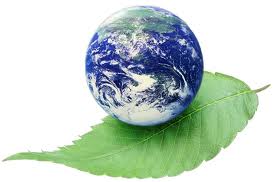 7 «В» класс.
Экологический отряд 
«Зелёная 
планета»
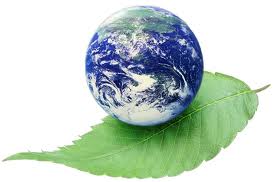 9 «В» класс.
Физико-математический 
класс
10 «А» класс.
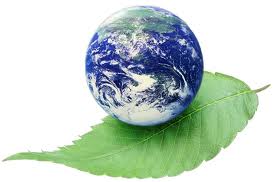 Озеленим планету. 
Начнём со школьного 
двора
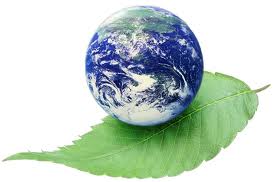 7 «Г» класс.
.
Посадим в школьном 
саду цветы и я, 
и он, и ты!
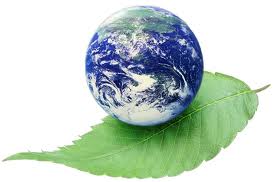 9 «В» класс.
Мы деревья посадим, 
потом их побелим
Химико-биологический 10 «Б» класс.
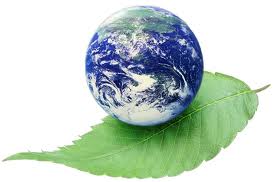 Не только школьный двор, 
но и… улица А.Кесаева.
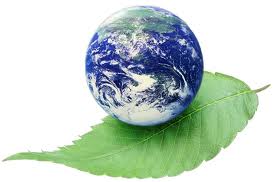 10 «В» класс.
Каникулы
Не только школьный двор, 
но и… 
улица Весенняя
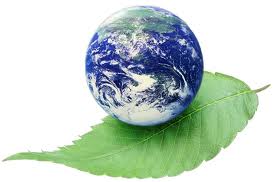 9 «Г» класс..
Не только школьный двор, 
но и… 
улица Владикавказская
Отряд Волонтёров 9 «Б» класс.
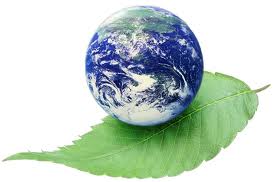 Прикинь, как чисто!!!!
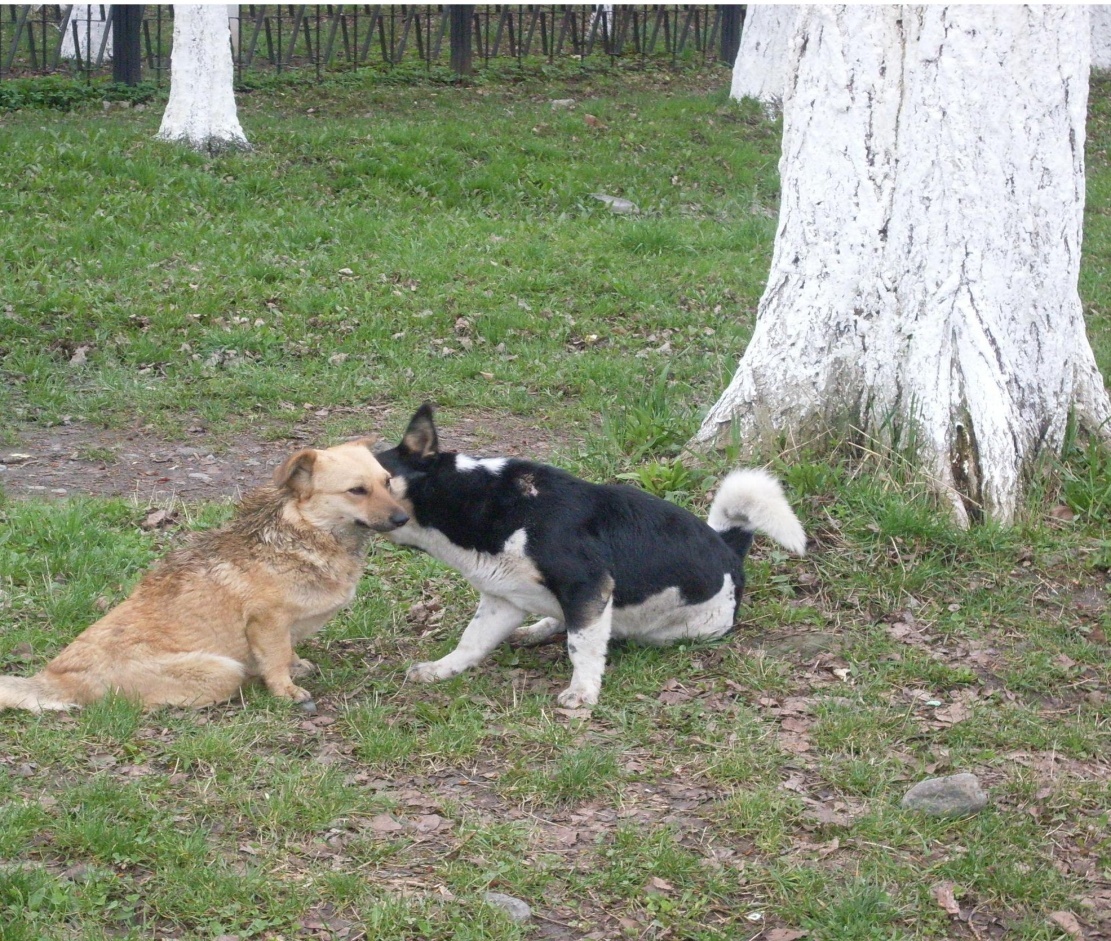 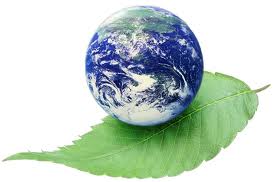 Братья наши меньшие)))